Sedmikráska chudobkaStonek = stvol + listy tvoří přízemní růžici, květenství = úbor, čeleď = hvězdnicovité
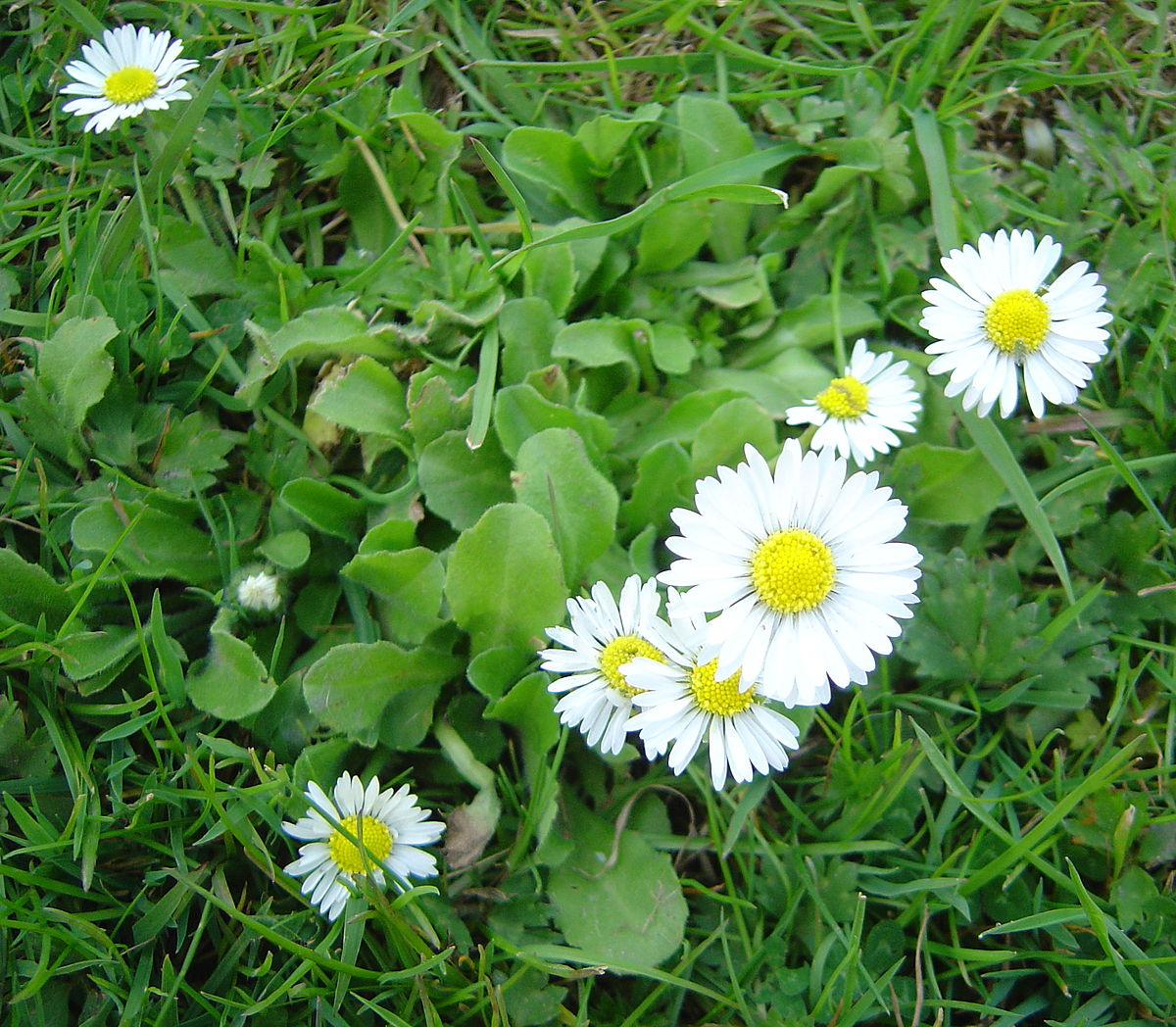 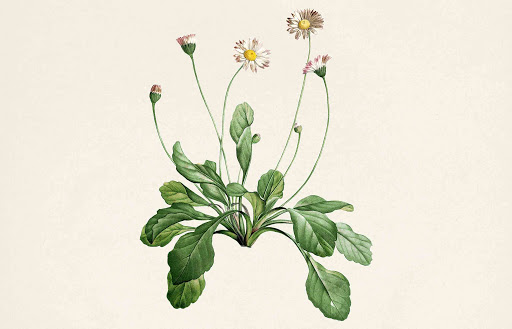 Podběl obecný, lékařskýKvět = úbor, stonek = lodyha s šupinovitými listy, listy = rostou až po odkvětu v přízemní růžici, čeleď = hvězdnicovité
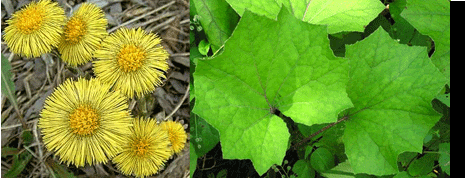 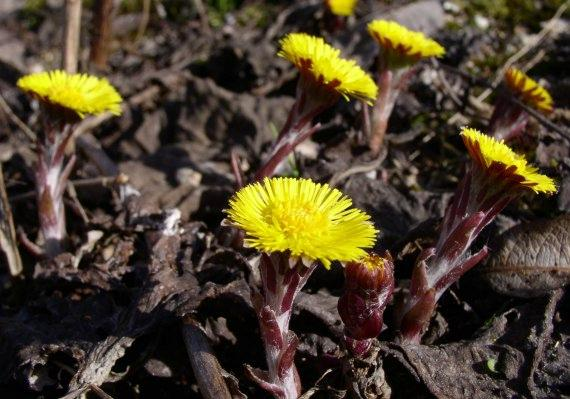 Devětsil lékařskýKvěty v hroznovitých úborech na šupinatých lodyhách, listy vyrůstají po odkvětu, čeleď = hvězdnicovité
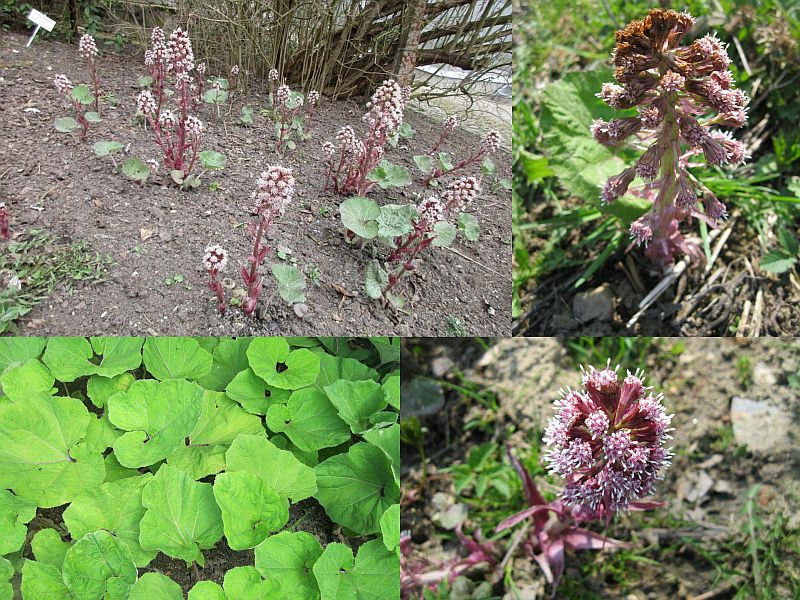 Devětsil bílý
Sasanka hajní
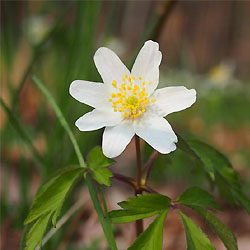 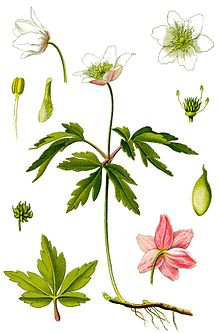 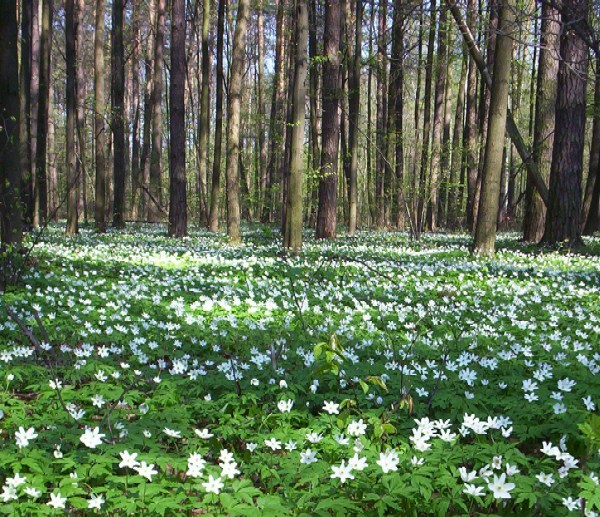 Violka vonná (lidově = fialka)
Talovín žlutý
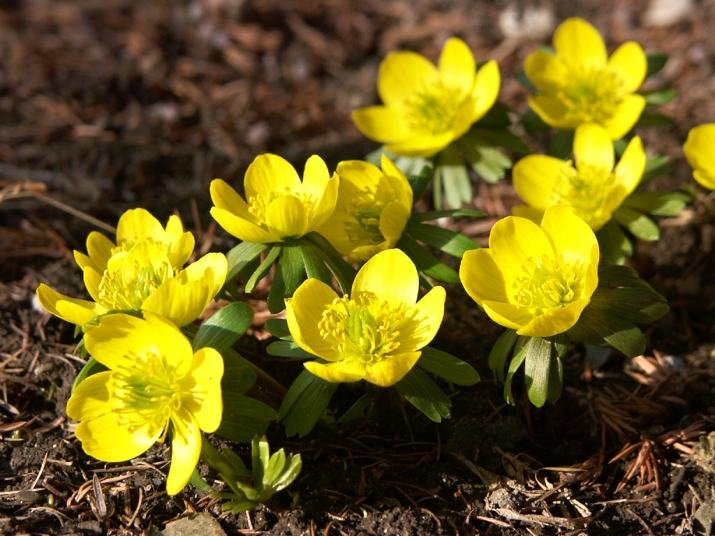 Sněženka podsněžník
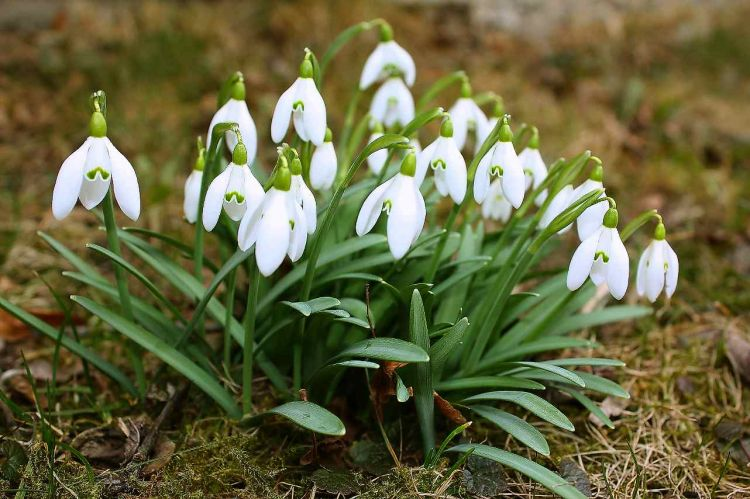 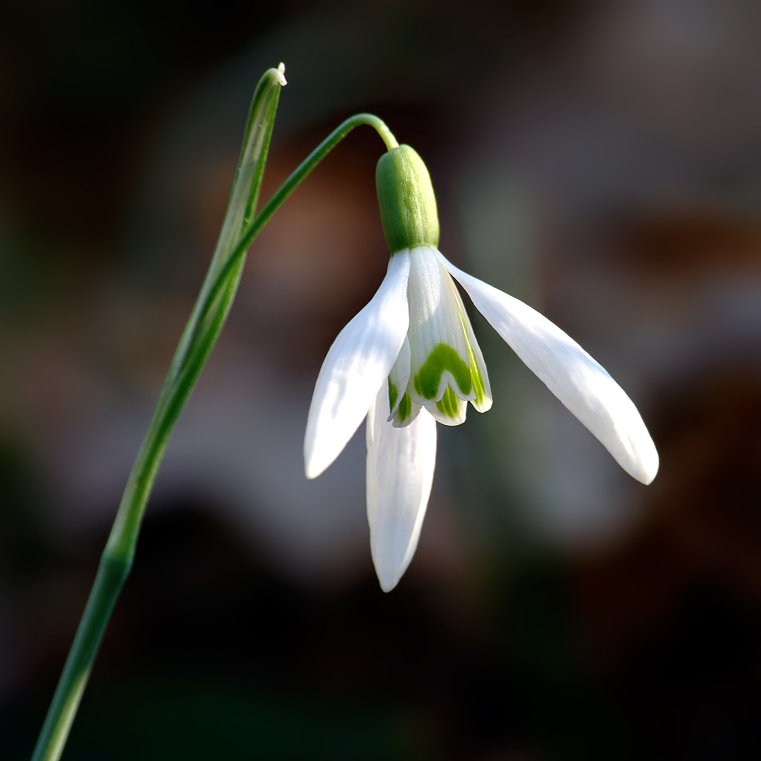 Bledule jarní
Krokus – šafrán jarní
Orsej jarní
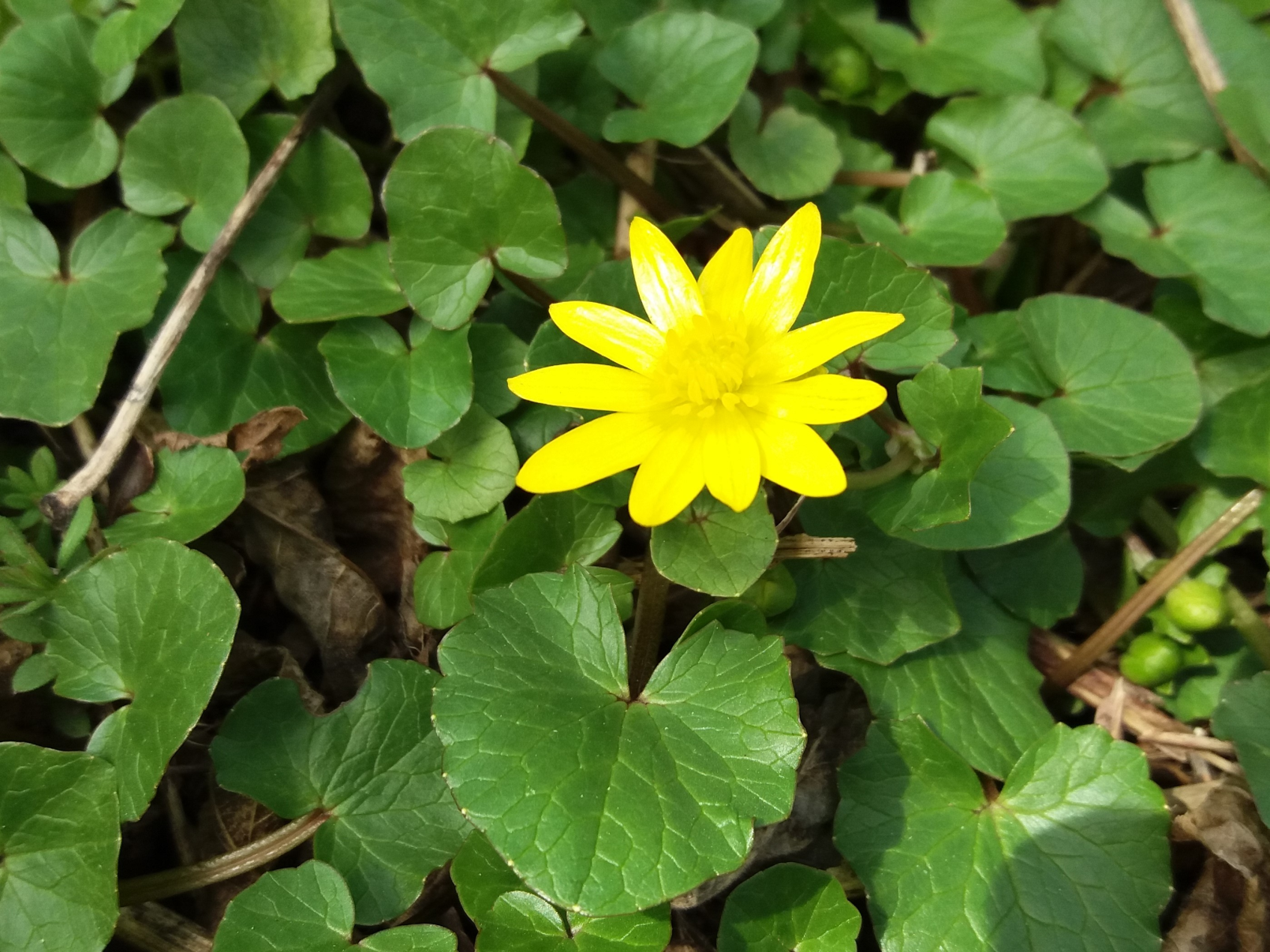 Plicník lékařský
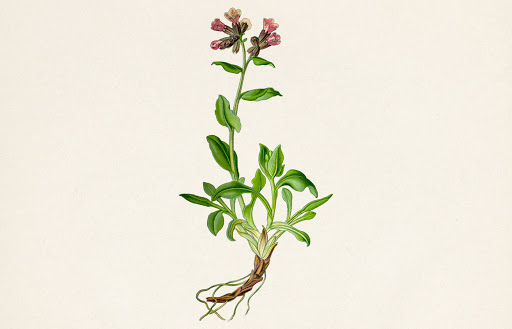 Rozrazil rezekvítek
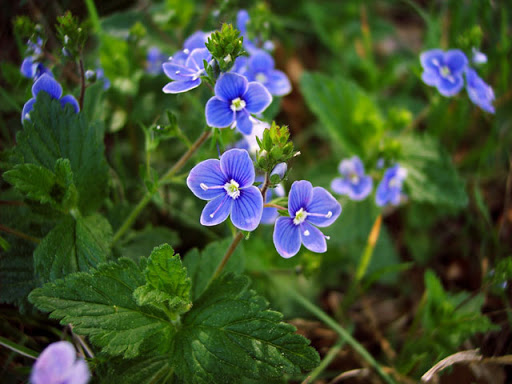 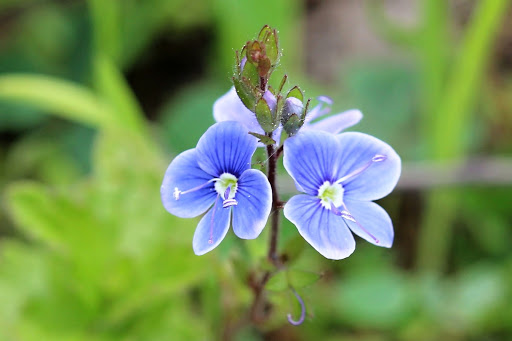 Hluchavka nachováStonek = čtyřhranná lodyha, listy nepálí, květ = kalich + koruna, čeleď = hluchavkovité
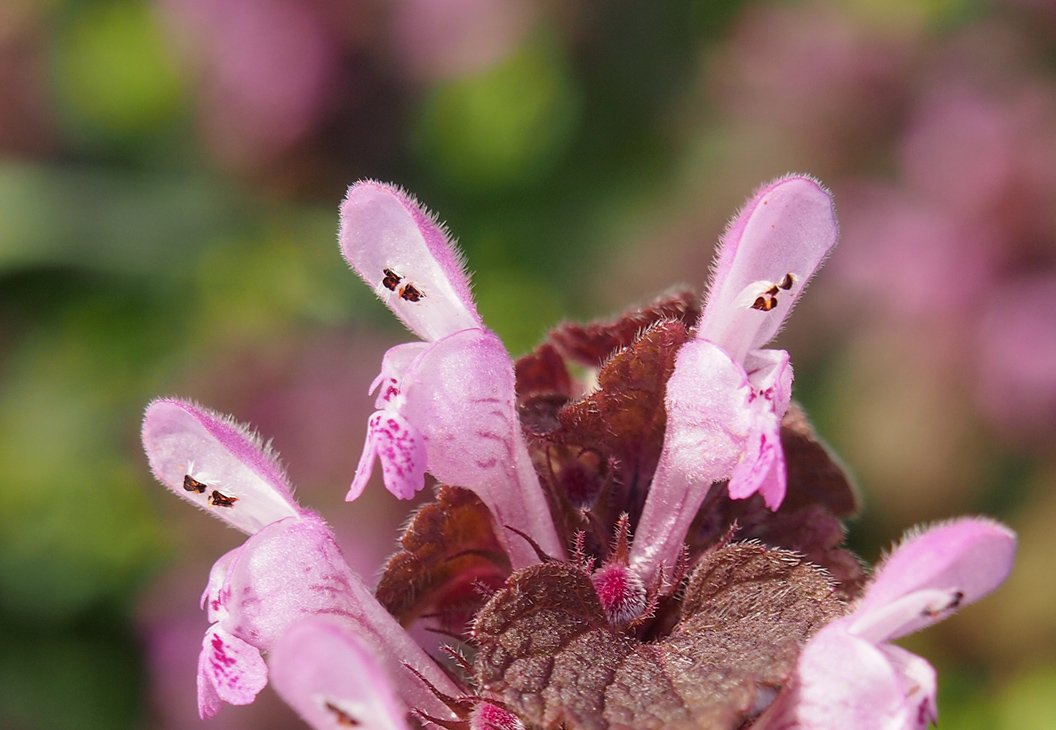 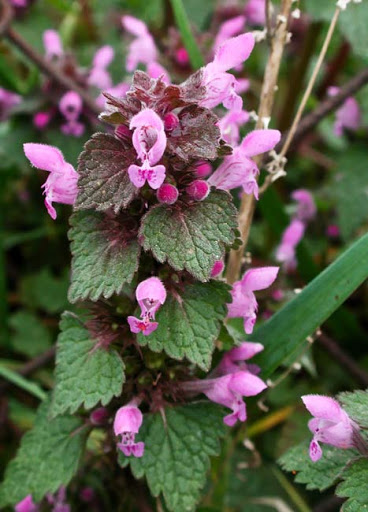 Líska obecnáSamčí květy = jehnědy, samičí – růžové blizny na fotografii v popředí nad jehnědami!, květy = jednopohlavné ( jedny mají jenom pyl, druhé jenom vajíčka), rostlina je jednodomá (oba typy květů ne jednom keři), opylování větrem = větosnubné rostliny, plod = oříšek
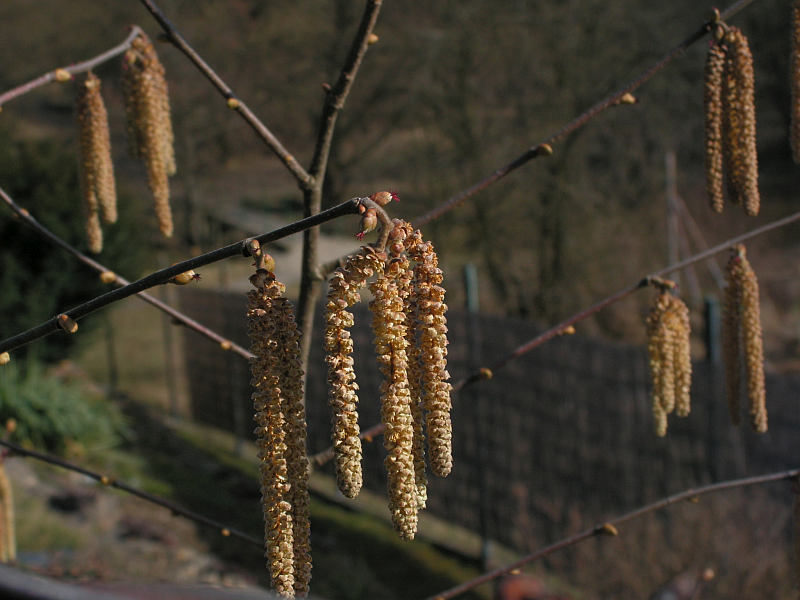 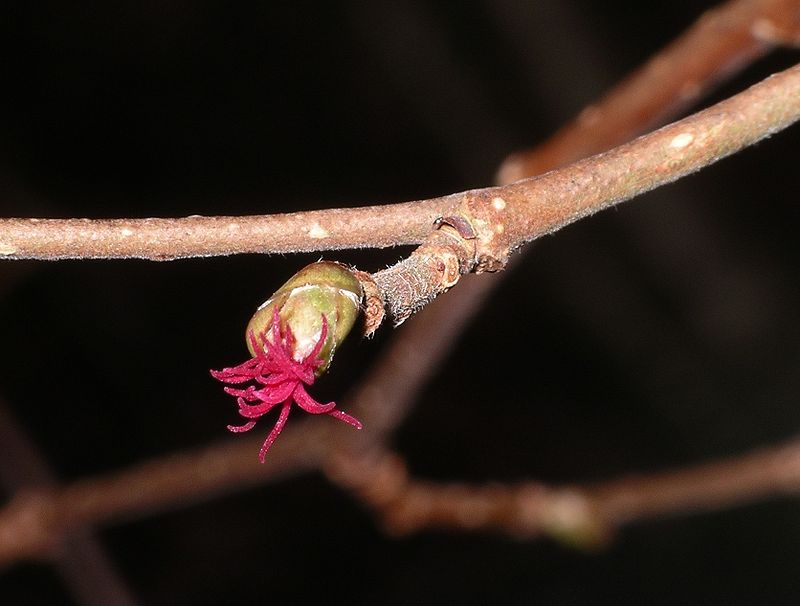